Final presentation:
Novel Learning and Sampling-based Motion Planner for High-Dimensional Robotic System
Minh-Tuan Tran  -  Andrea Finazzi  - Shinjeong Kim
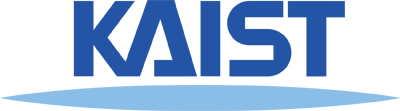 2020.12.8
Content
I. Introduction
1. Motion Planning Problem definition & Applications
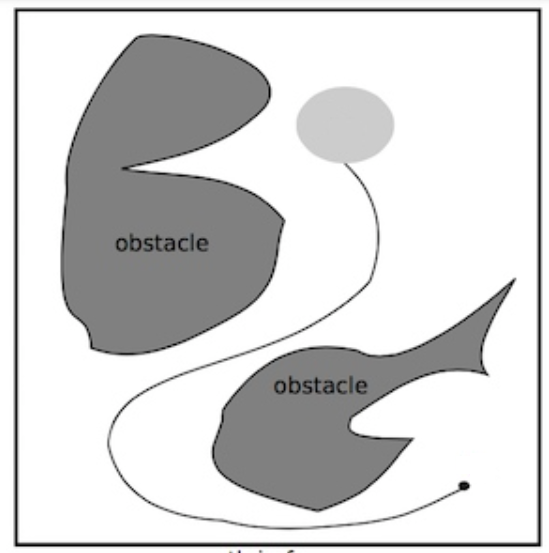 collision-free 
trajectory
2. Motion Planning for High-dimensional Robotic System
Humanoid Robot
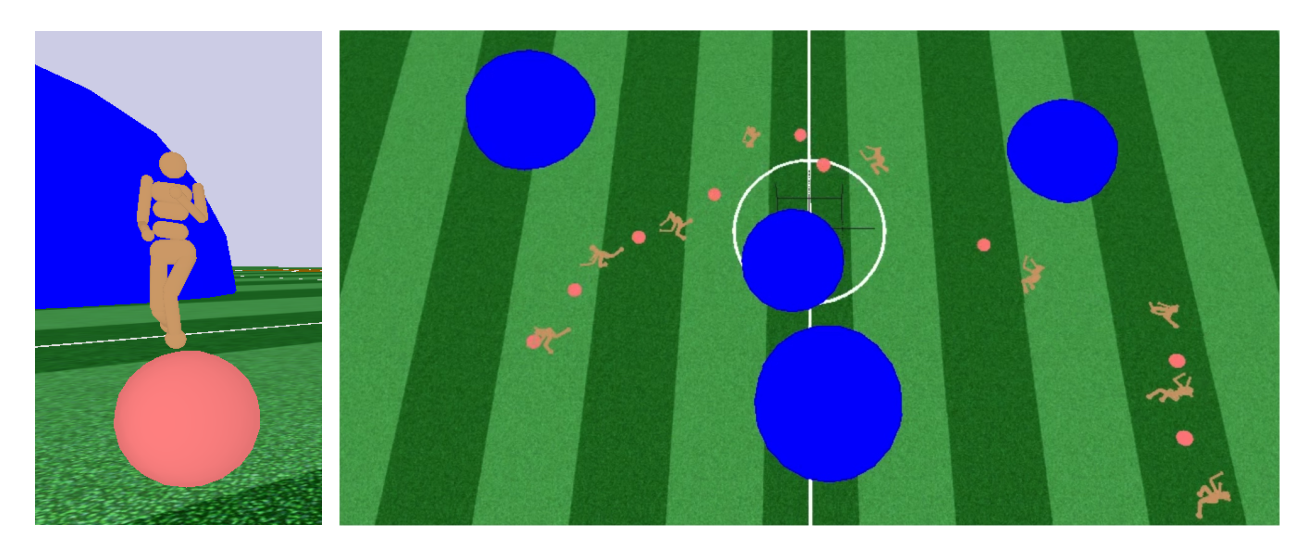 OpenAI RoboSchool : 50 DOF
Existing approaches did not succeed to manage high DOF
A high performance, novel approach for high-dimensional C-space is necessary.
II. Background and Relative work
1. RRT and RRT*
a. Rapidly-exploring Random Tree (RRT)
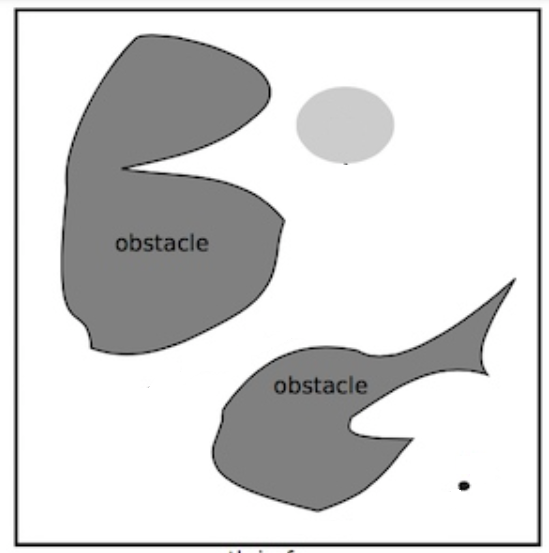 Repeatedly expand tree until reach goal
Probabilistically complete
Not Optimal
b. RRT*
RRT + Connection refinement (Rewire)
Probabilistically complete
Asymptotically optimal
Low speed for complicated C-space
2. Deeply Informed Neural Sampling (DeepSMP)
Offline
Online
1.
Encoder
Encoder
2.
DeepSampler
DeepSampler
Decoder
Speed was improved
Still not suitable for high dimensional problem
Contractive
AutoEncoder
Deep Sampler
Neural Sampling
(DeepSMP)
3. Motion Planning for High-dimensional robotic
Previous methods cannot handle high-dimension.
Why?
RRT family : designed for mobile robots and low DOF robotic arms
→ not suitable for high-dimensional problem [1]

DeepSMP family : heavily rely on training data
→ e.g. DeepSMP : DeepSampler is trained by path 		from RRT*; also not suitable
4. Learned Latent Rapidly-exploring Random Trees (L2RRT)
a. Latent Sampling-based Motion Planning (L-SBMP)
This model is divided into three parts:
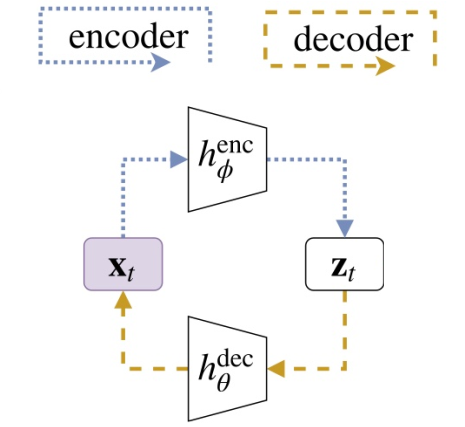 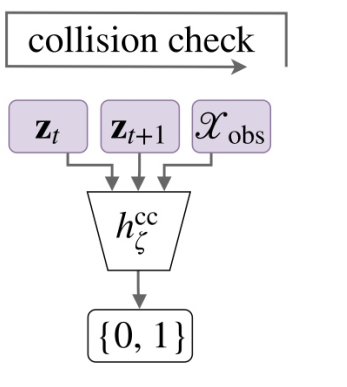 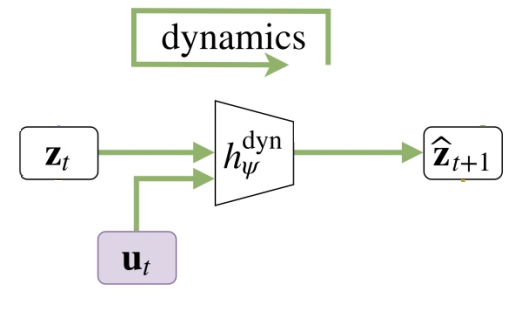 Autoencoder
Network
Dynamics
Network
Collision
Checker
4. Learned Latent Rapidly-exploring Random Trees (L2RRT)
Differences compared to RRT
All operations are done on latent space (e.g. sampling, tree extension)
Use dynamics network to extend tree
Use collision check network to check if successive states are collision-free

Main Idea
Project all high-dimensional states to lower states and handle them
Then, high-dimensional problem can be handled (e.g. Humanoid robot)
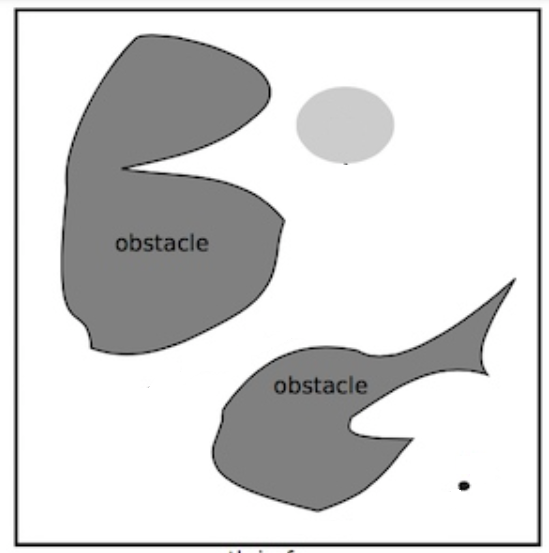 III. Problem of Current Technique
What is the main weak point of L2RRT
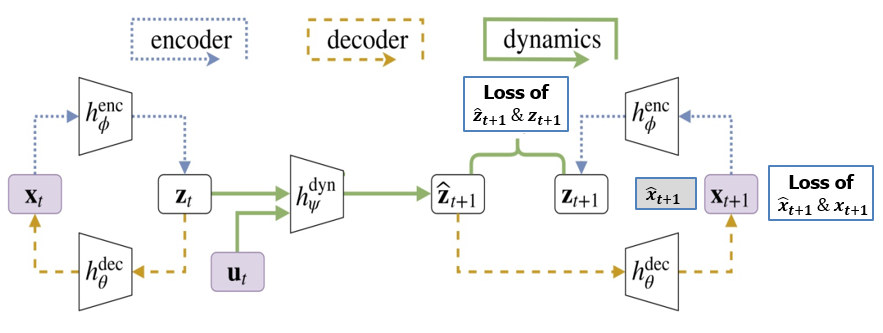 Both of those loss function just use for checking whether latent predicted state is correct with real predicted state
So that, this approach just lead the dynamic network to learn the path of the random sampling like RRT in full state problem. So, it leads to the poor performance of L2RRT.
III. Problem of Current Technique
What is the main weak point of DeepSMP:
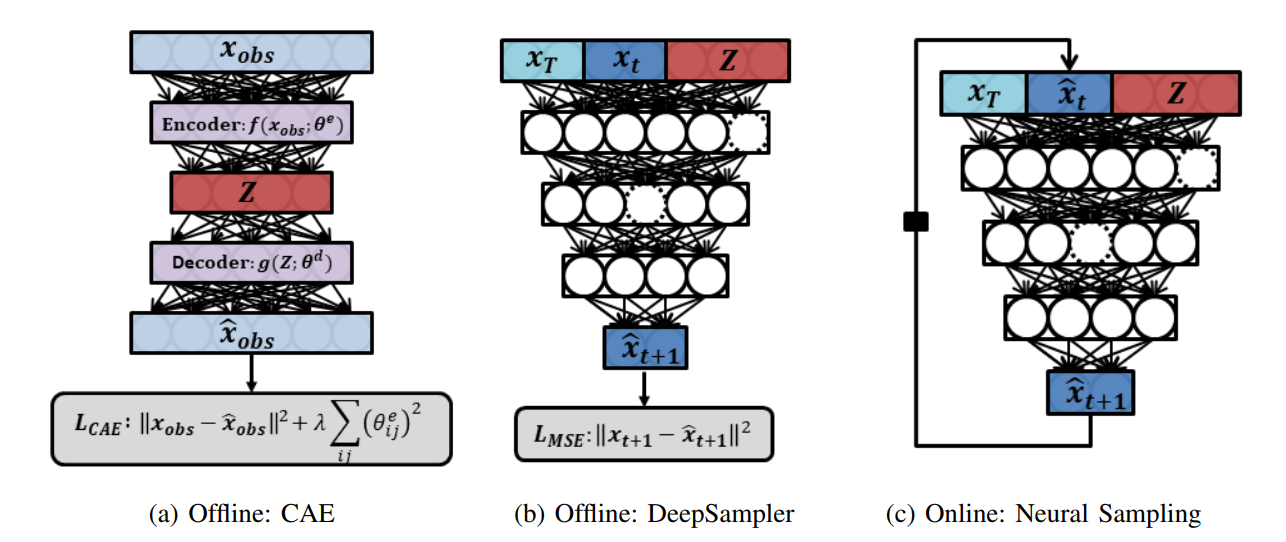 DeepSMP don’t suitable for high-dimensional motion planning due to the lack of training data.
IV. Proposed Method
IV. Proposed Method
1. Training L-SBMP
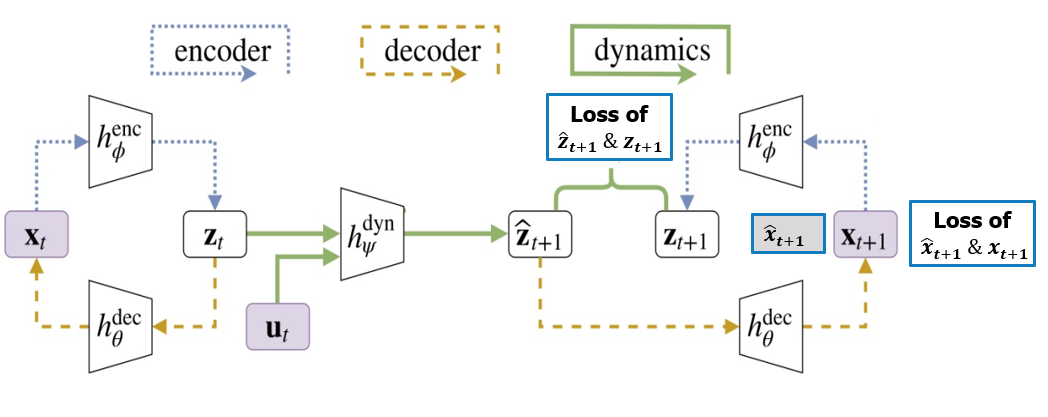 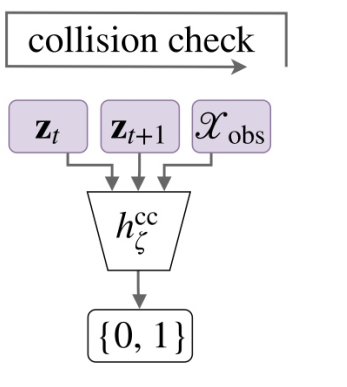 The training data for the autoencoder and dynamics network consists of 10,000 environments, each with a trajectory of 10 successive states and control inputs. 
The training data for the collision checking network consists of 25,000 environments, again with 10 pairs of states and a collision label.
IV. Proposed Method
2. L2RRT*
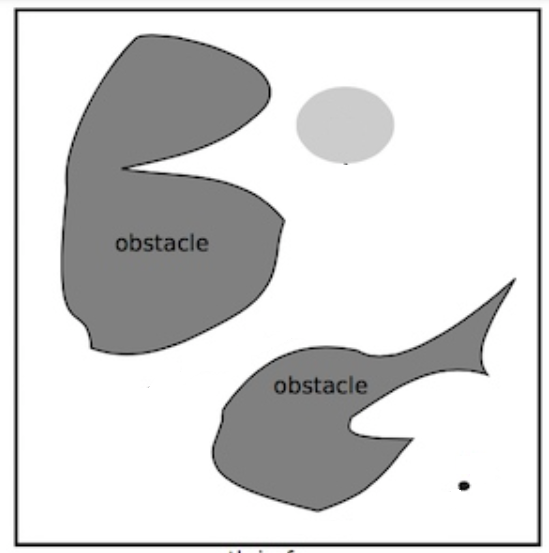 3
1
1
5
2
IV. Proposed Method
2. L2RRT*
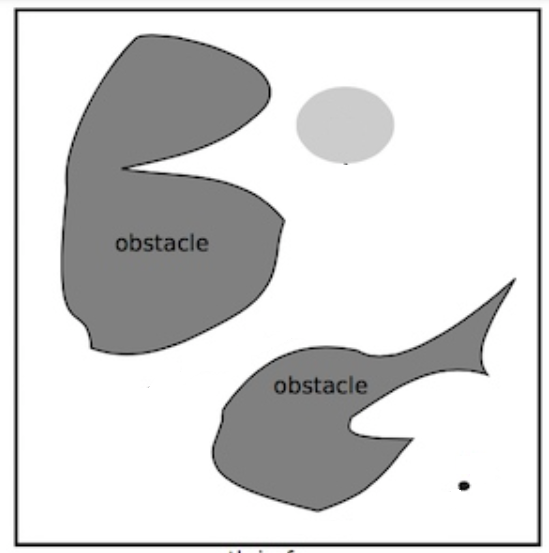 3
1
1
5
2
IV. Proposed Method
2. L2RRT*
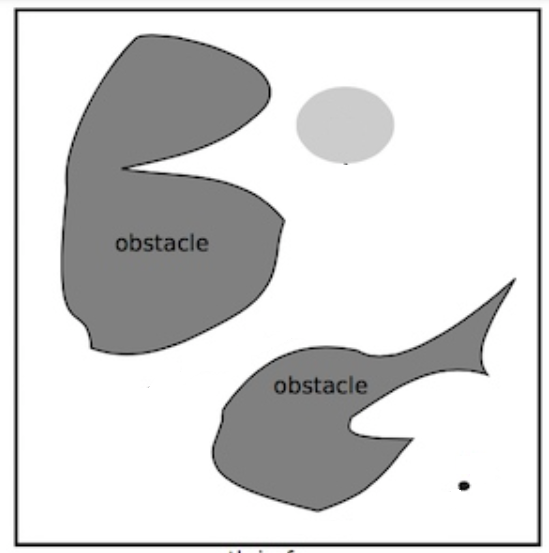 3
1
1
5
2
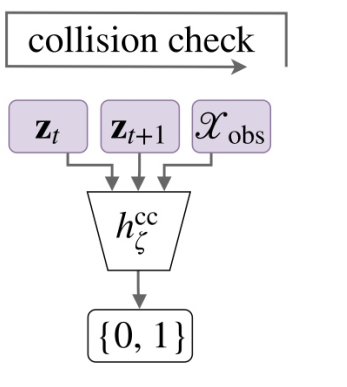 IV. Proposed Method
2. L2RRT*
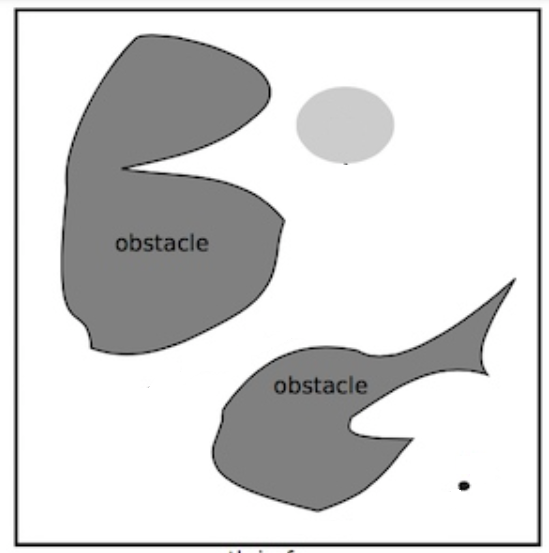 2
1
1
5
2
Based on L2RRT* we can generate the near-optimal path
IV. Proposed Method
3. Training DeepControlSampler
ObsEncoder
DeepControlSampler
encoder
decoder
With the training data will be generated from the near-optimal path of L2RRT*
IV. Proposed Method
4. Predict Phase:
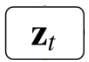 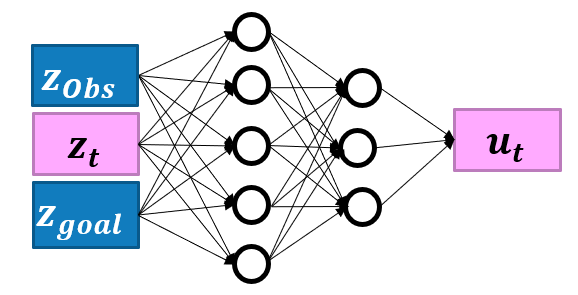 IV. Proposed Method
4. Predict Phase:
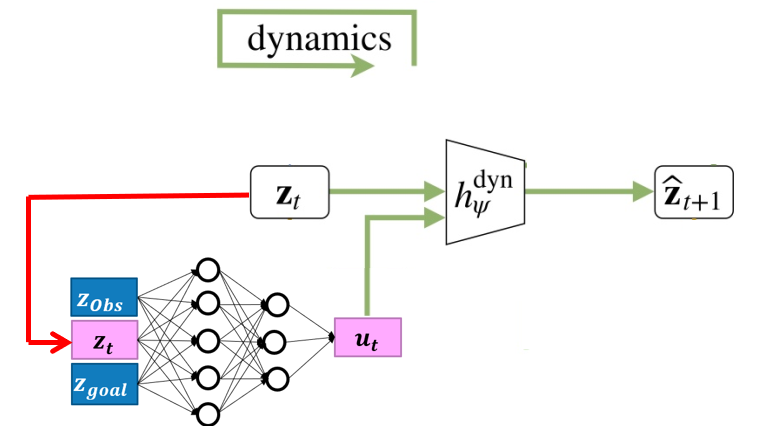 IV. Proposed Method
4. Predict Phase:
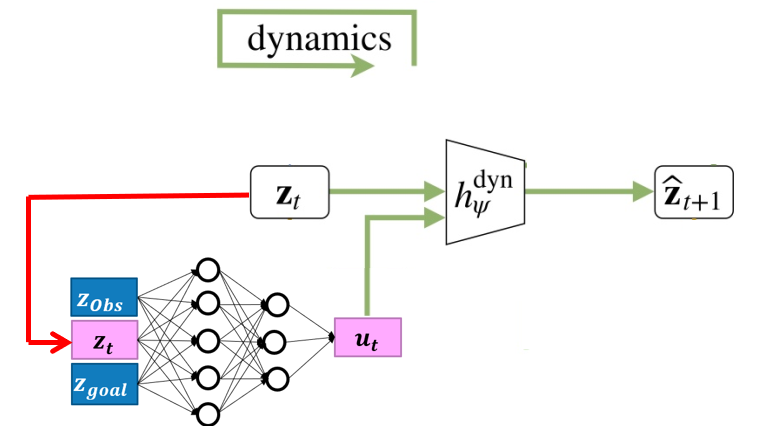 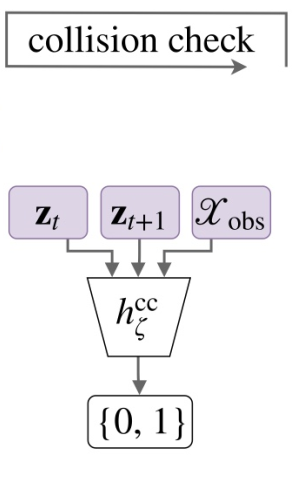 IV. Proposed Method
4. Predict Phase:
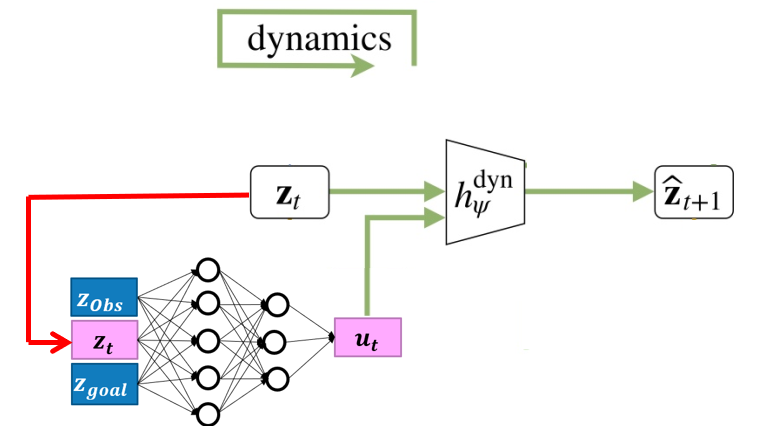 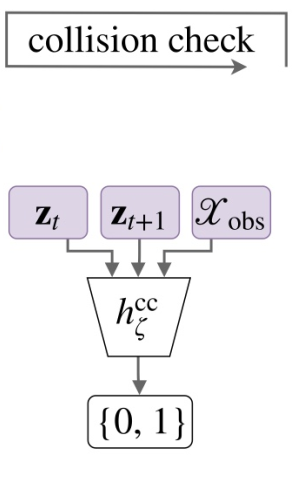 With this model, We can utilize both of the efficiency of neural network-based predictor and the suitability for high-dimensional of L2RRT.
V. Experiments
1. Network Implementation
Environment: 
TensorFlow v1 (cpu only) – Ubuntu 20.04 on DELL XPS 15

Network Structure:
Input (516): 
z_t, z_goal, z_Obs
Obstacle space preprocessor, from the CC network (pre-trained):
5 dense layers with 50% dropout
Control network:
5 dense layers with 50% dropout
Output (2):
u_t
2. Training Process: Training Data
We used L2RRT to generate trajectories for our model training.

100 problems: 70 for training, 20 for testing, 10 for evaluation
Training: ~500 rows
Testing: ~100 rows

Each best trajectory of training and test data is represented as a sequence of control inputs.
u_t
z_goal
For each best trajectory we gather multiple segments (rows):
{z_t, z_goal, z_obs, u_t}
Z_t
Z_0
2. Training Process
3. Evaluation
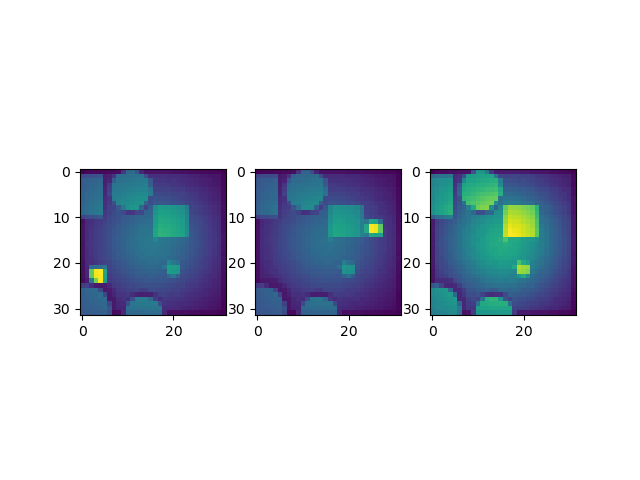 Planning problem in a 32x32 pixels environment
3. Evaluation
10 Evaluation Problems are solved with max 5000 samples.

5 Different Scenarios:
Random control (L2RRT)
25% learned control
50% learned control
75% learned control
100% learned control

2 Evaluation Rates:
Success Rate: number of solved problem at each iteration
Cost Rate: normalized cost of the best solution at each iteration
3. Evaluation: Success Rate
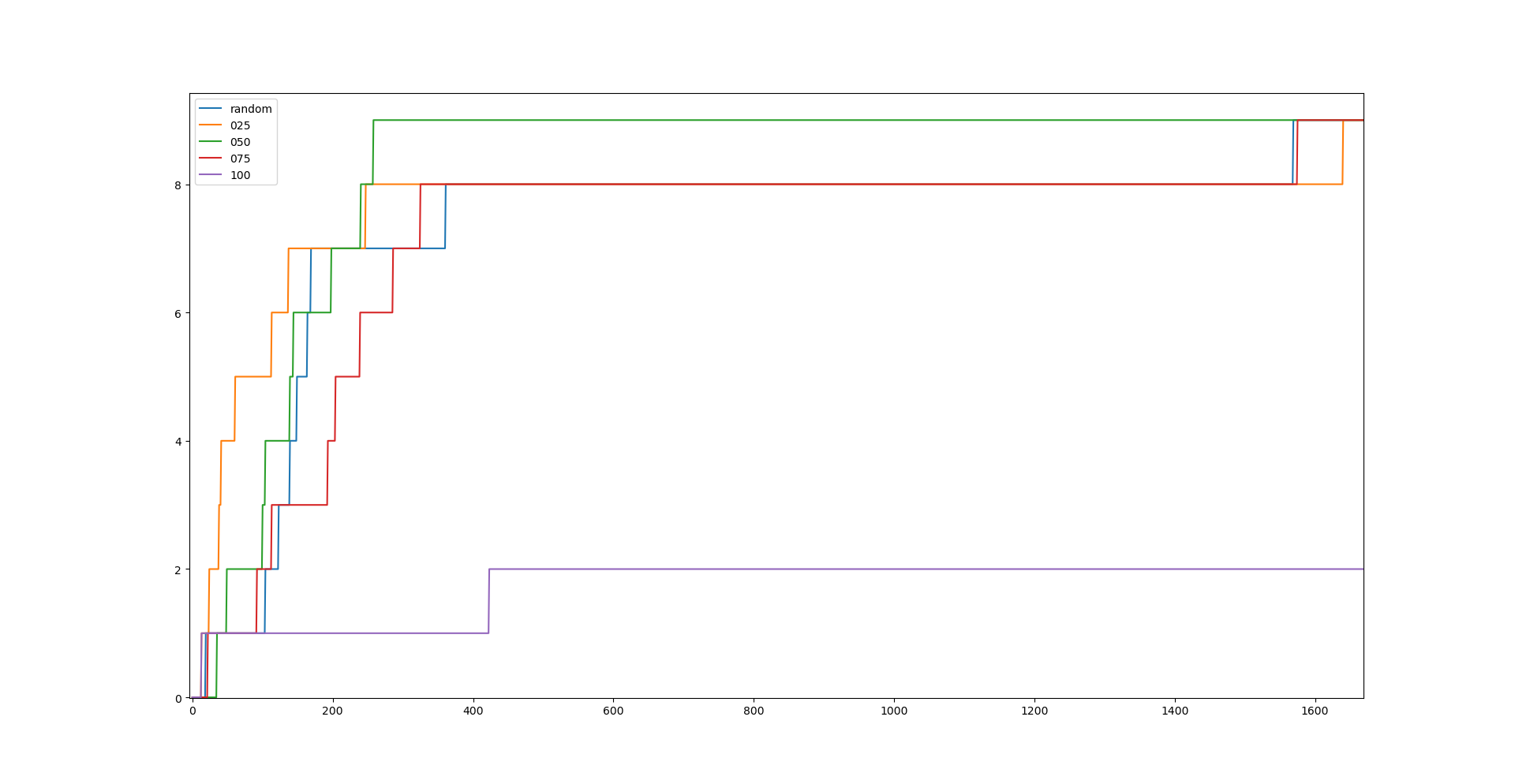 Solvedproblems
Samples
3. Evaluation: Cost Rate
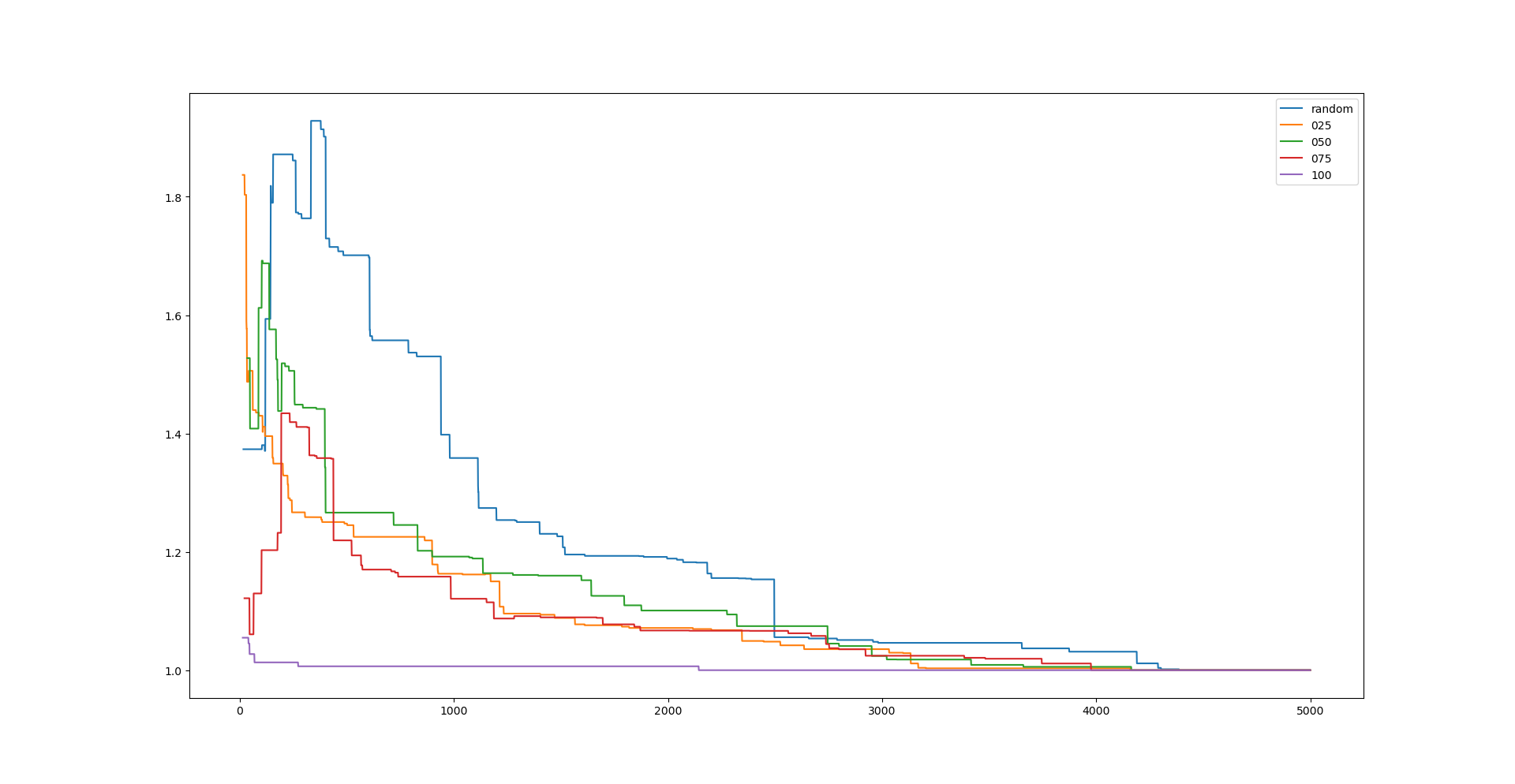 Cost (normalized)
samples
3. Evaluation: Latent Space Visualization
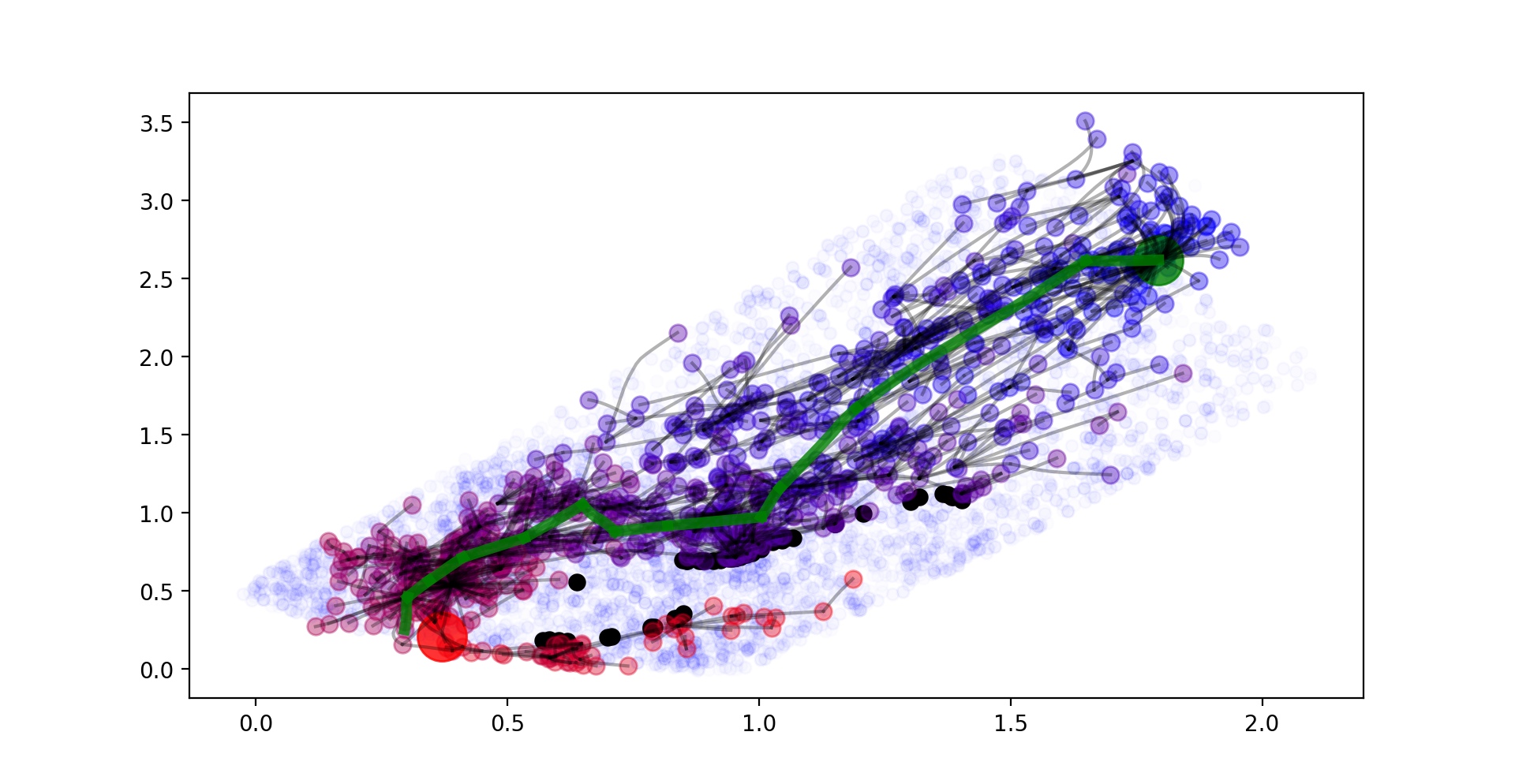 Random
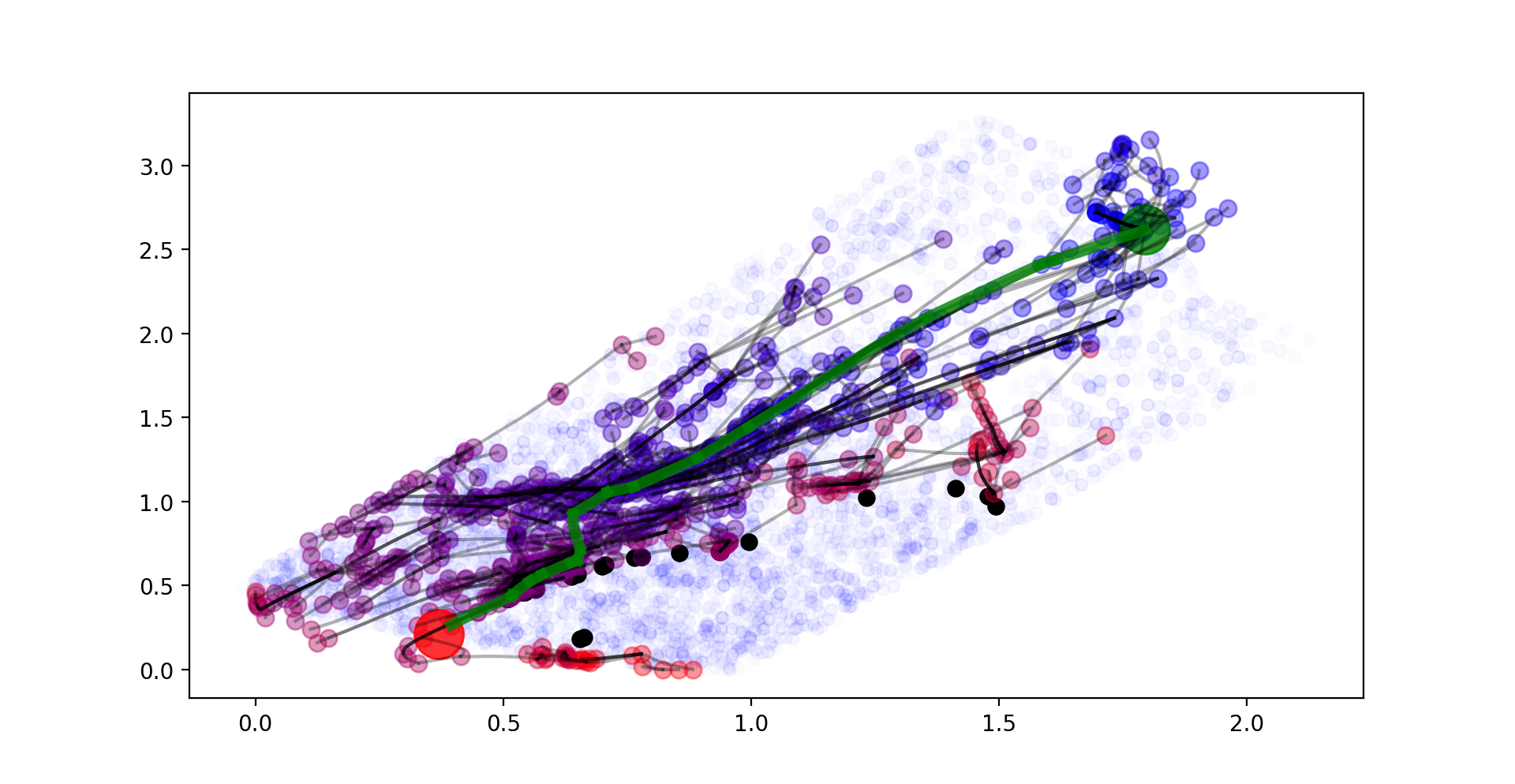 *Third problem of the evaluation set.1000 samples limit
50% Learned
4. Conclusions
First results are promising
We faced some limitations implementing and evaluating the algorithm:
Training data at our disposal was limited.
The complexity of the visual problem is limited.
L2RRT* cannot be implemented without inverse kinematics, so optimal controls cannot be generated.
4. Conclusions
Besides, we could further improve our model by:
Improving the network design process.
Generate new problems or augment the environment complexity (e.g. humanoid robot)
Evaluate the effectiveness of collision checking in control generation, defining a collision rate parameter.
VI. Role of Members